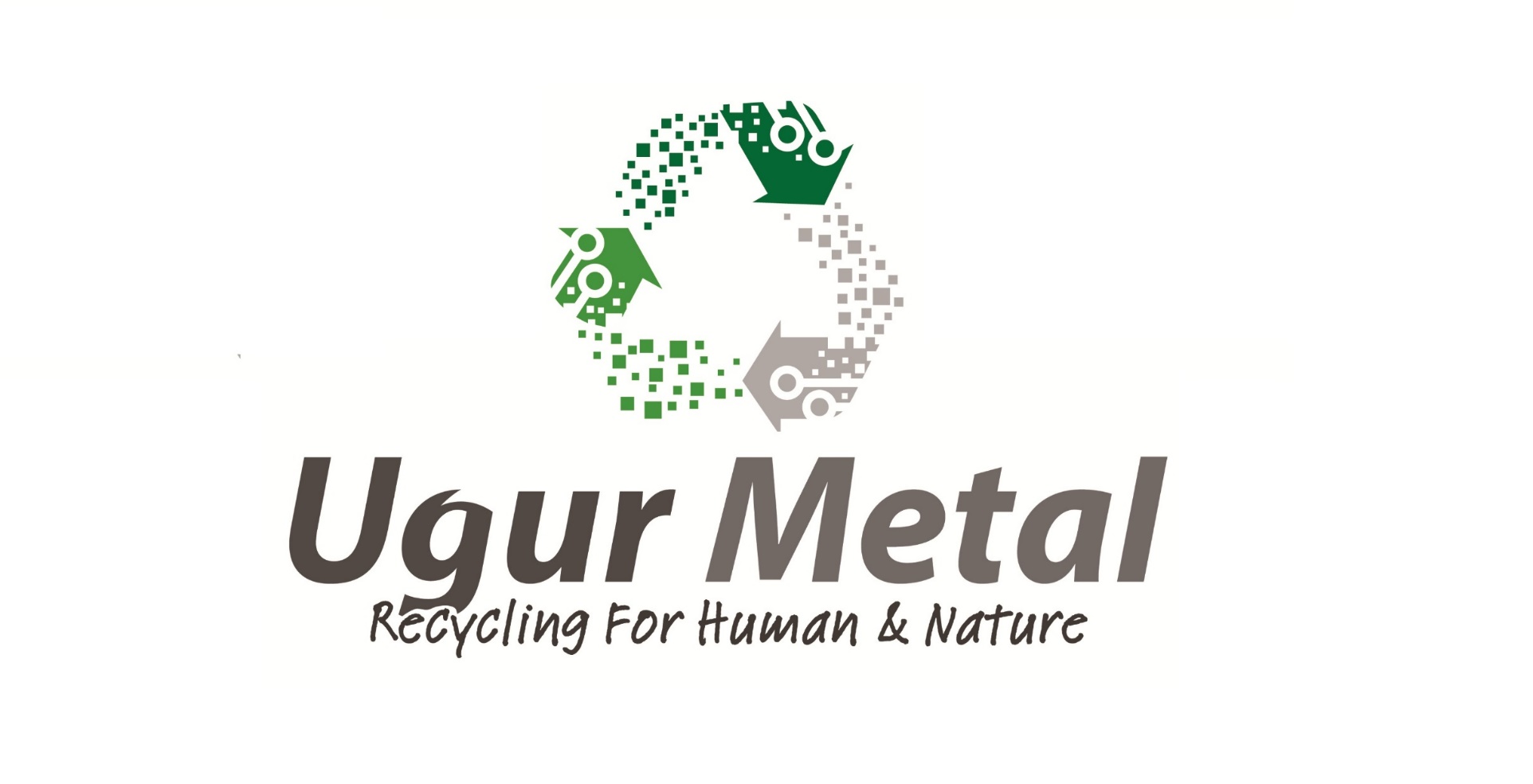 UĞUR METAL ELEKTRONİK GERİ DÖNÜŞÜM A.Ş.
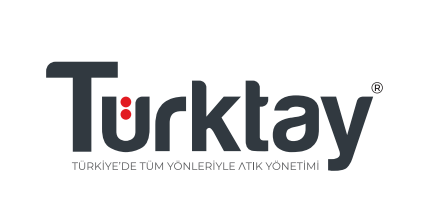 MTA Doğal Kaynaklar ve Ekonomi Bülteni (2020) 29: 49-62
(ÇŞB,2019)
Dünya genelinde ülkeler bazında atık ithalat oranlarını
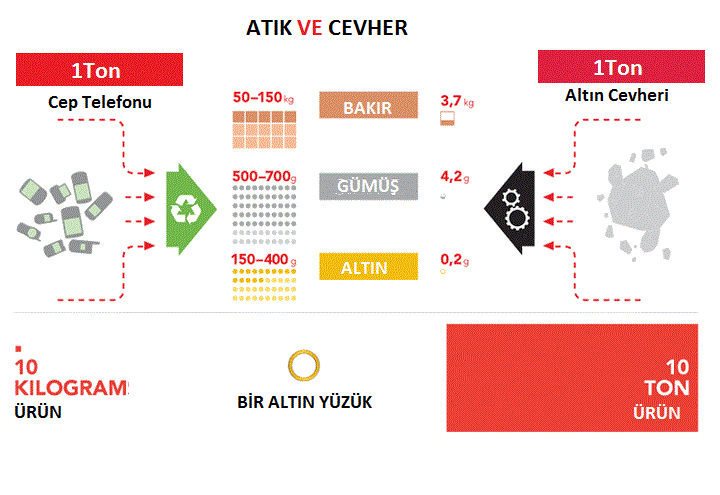